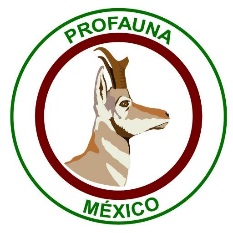 Protección de la Fauna Mexicana. A. C.
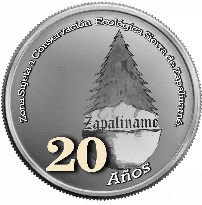 Zona Sujeta a Conservación Ecológica Sierra de Zapalinamé
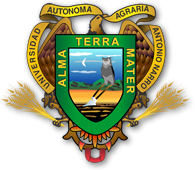 Universidad Autónoma Agraria Antonio Narro
Prácticas Profesionales
Asesor externo: Dora Elia Ruíz García

Asesor interno: Martha Vázquez Rodríguez

Alumna: Dalila García Moreno
Saltillo Coahuila, 01 de Junio  de 2016.
INTRODUCCIÓN
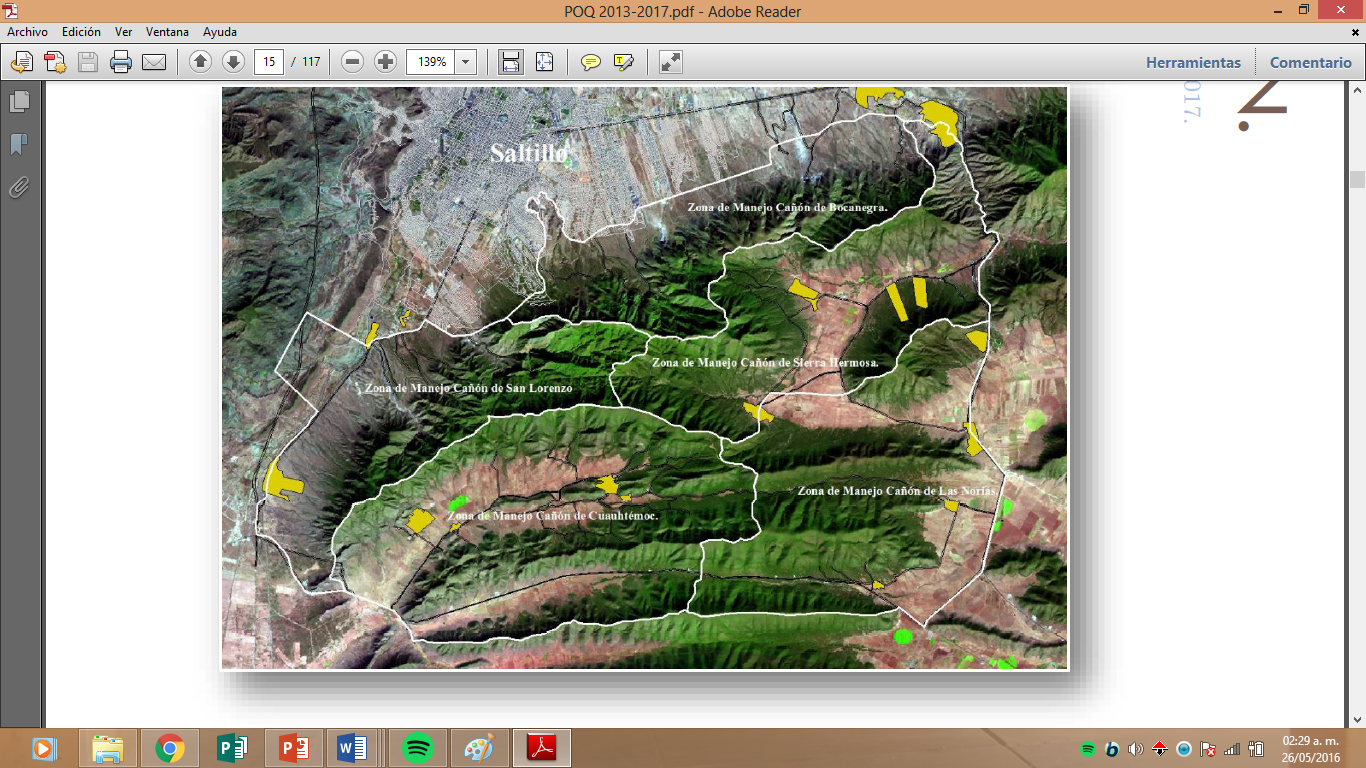 27,351.189 has.
ANP y Zonas de Manejo
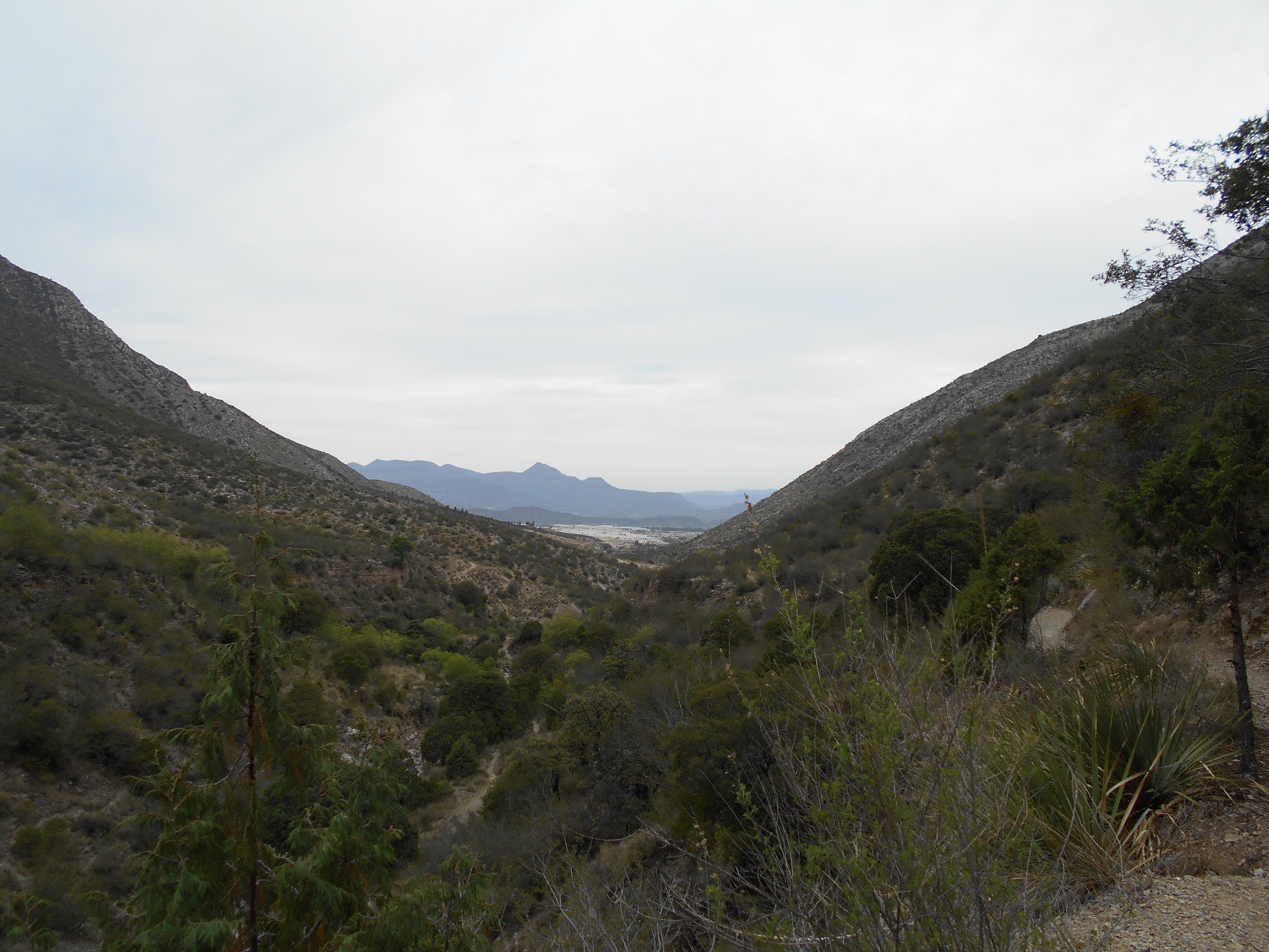 OBJETIVO
Conservar la integridad de las comunidades vegetales y sus habitantes; asegurando la continuidad de sus procesos naturales, acelerando los procesos de restauración de los sitios degradados, así como fomentando el conocimiento y la conciencia ambiental, con el fin de mantener la recarga de los mantos acuíferos y el disfrute de los servicios ambientales que brinda dentro de un marco de aprovechamiento racional de los recursos naturales de la Sierra de Zapalinamé.
Manejo del fuego
Control de especies  exóticas
Sanidad forestal
Producción Comunitaria de Planta
Educación para la Conservación 
Comunicación Ambiental
Interpretación Ambiental
Subprogramas
Objetivo
Objetivo
Objetivo
Objetivo
Aprovechamiento ordenado
Fomento a la Investigación, Monitoreo y Fluctuaciones
Fomentar la participación activa de la sociedad
Proyectos
Proyectos
Proyectos
Proyectos
Monitoreo de Aves
Aguas de Zapalinamé
Fomento a la Investigación
Monitoreo de Oso negro
Protección, Conservación y Restauración
Evaluación de vegetación después de la Presencia de Incendios Forestales
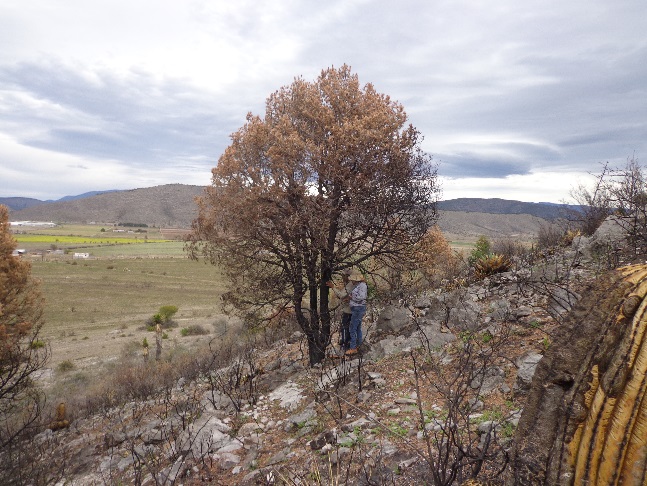 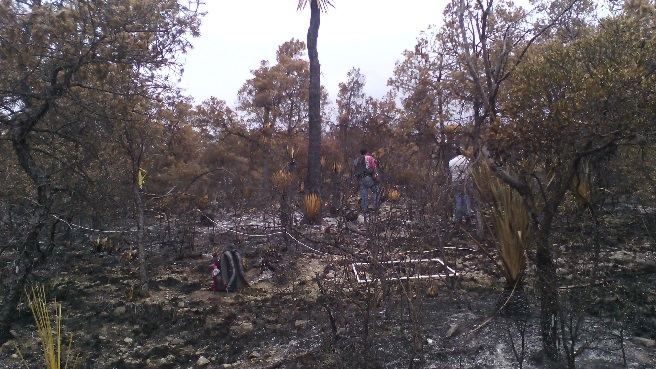 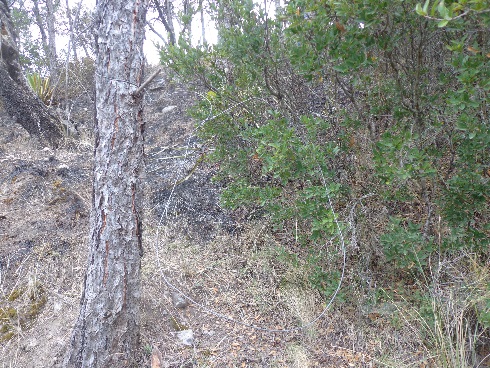 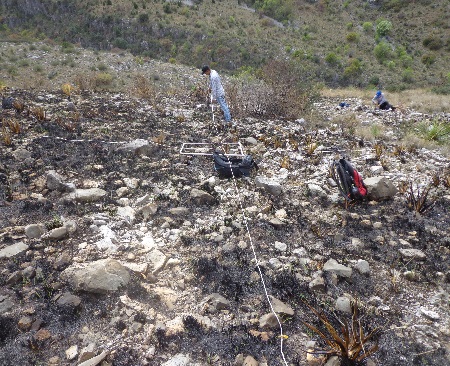 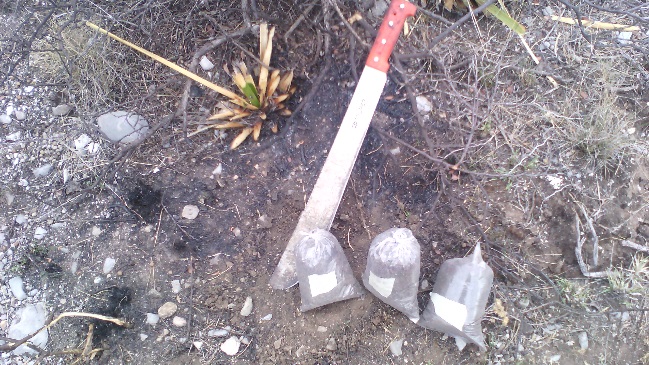 Trazo de cuadrantes
M. de suelo
Ev. de sp. afectadas
Trampas
Plagas encontradas
METODOLOGÍA
Censo y vacunación de perros y gatos en colonias cercanas a la Sierra de Zapalinamé
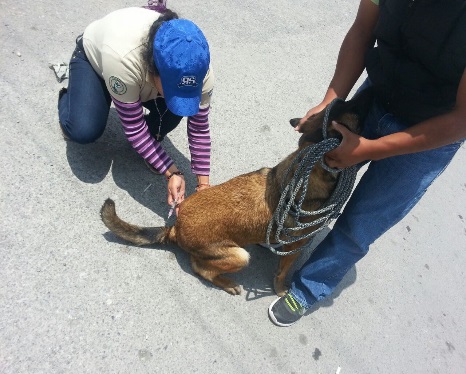 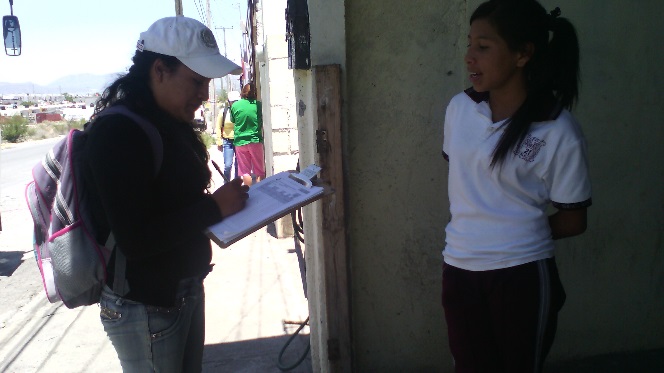 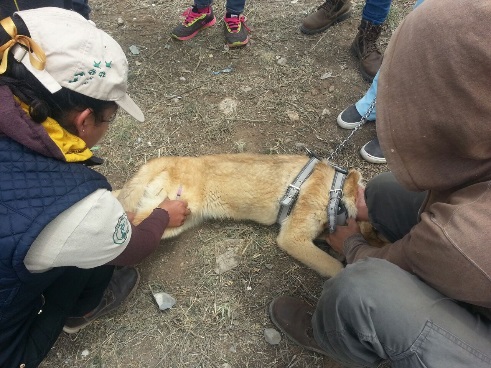 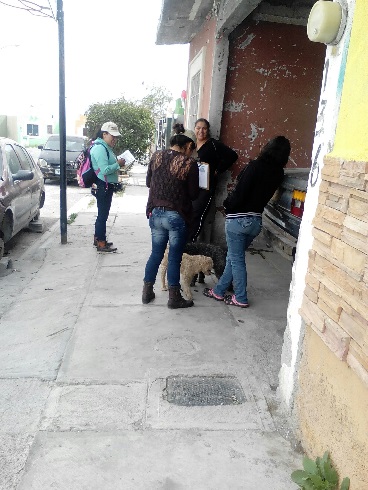 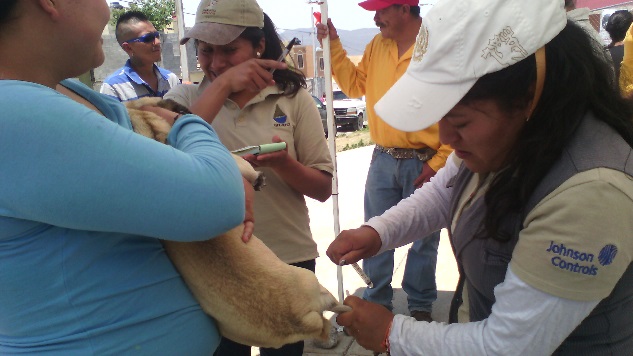 Campaña de vacunación
Censo de animales
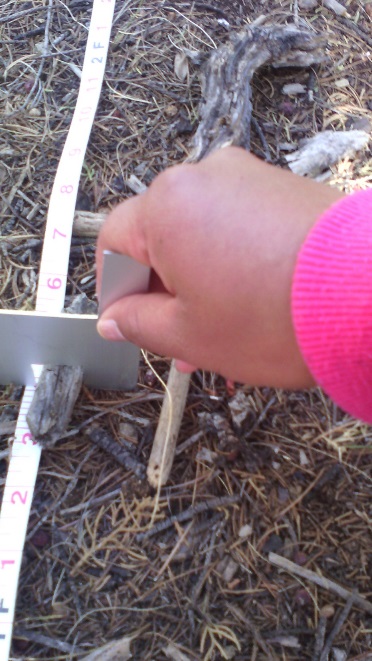 Evaluación de combustible leñoso en el ejido Cuauhtémoc
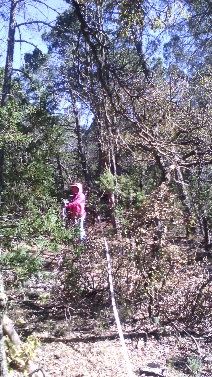 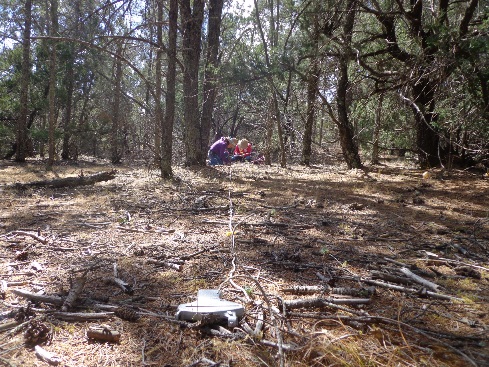 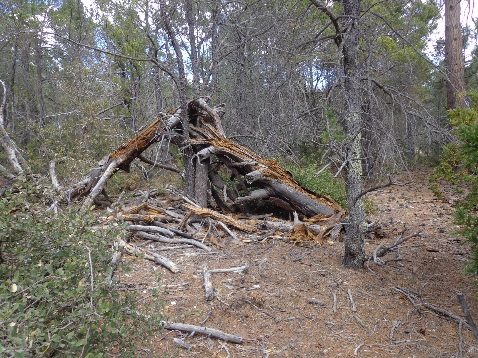 Evaluación de combustible
Combustible >7.5cm
Trazo de 3 líneas de 120°
Aprovechamiento y Manejo
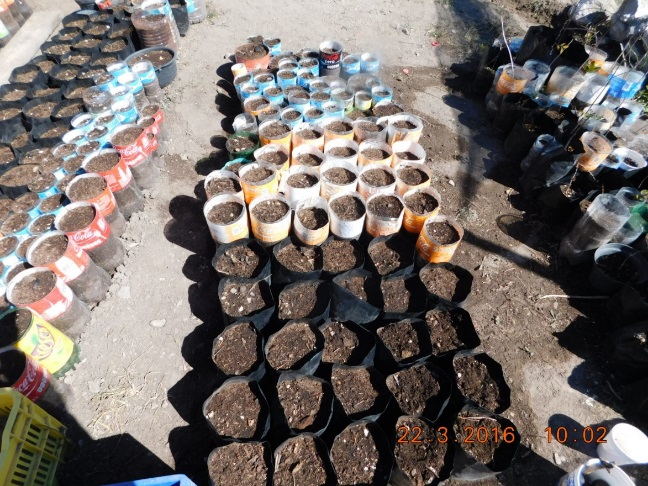 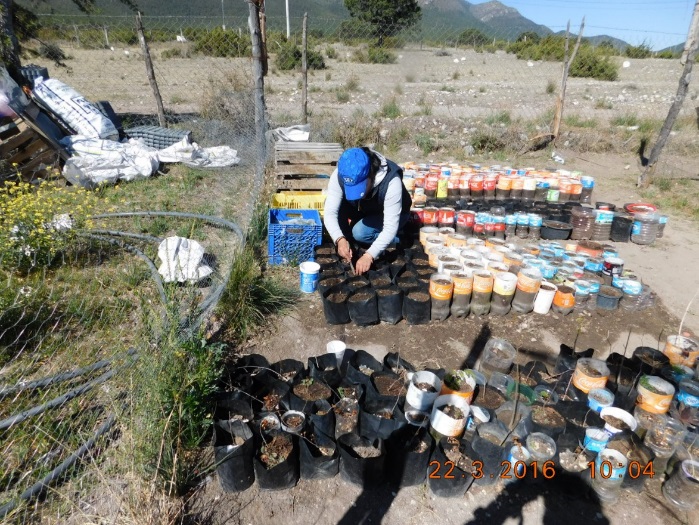 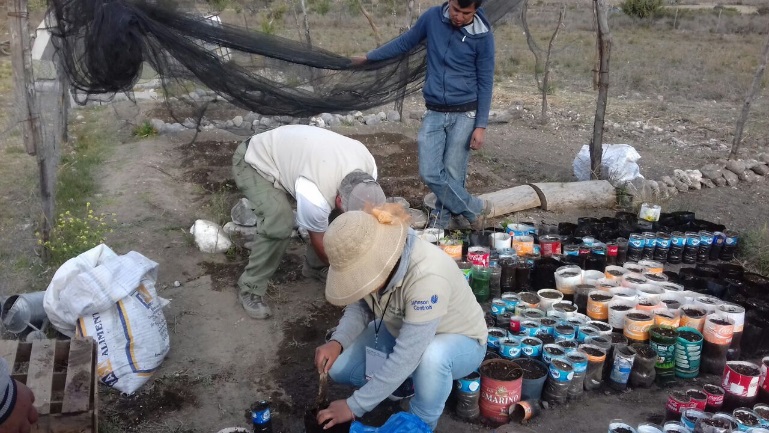 Producción comunitaria de planta
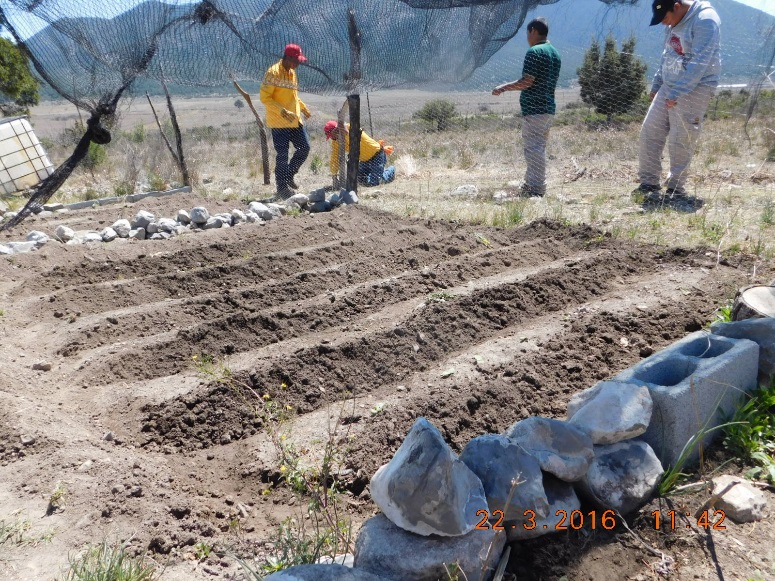 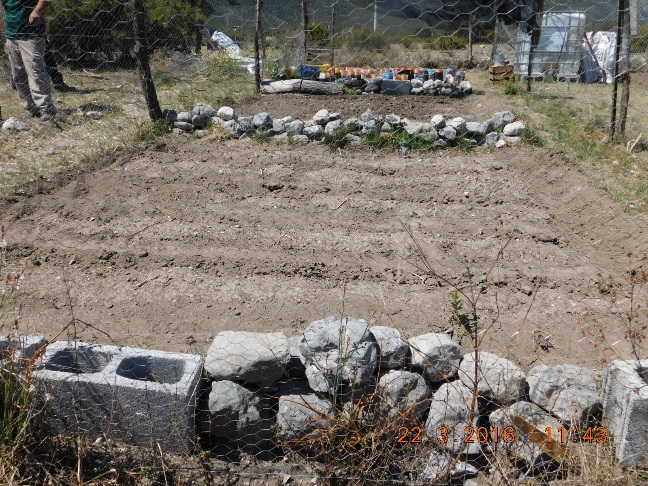 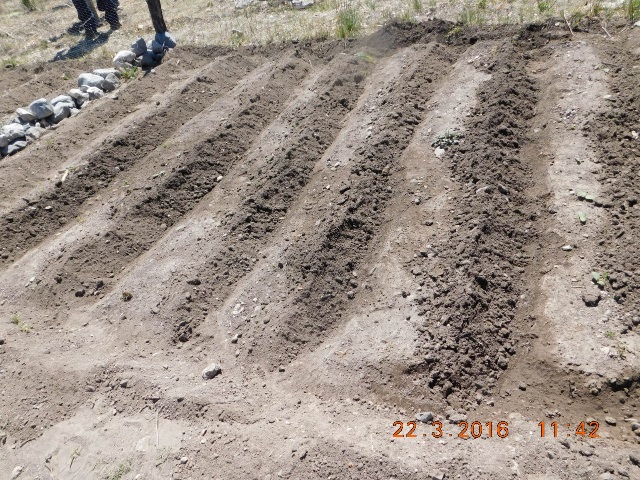 Huertos familiares demostrativos
Investigación y Monitoreo
Monitoreo de aves de Zapalinamé
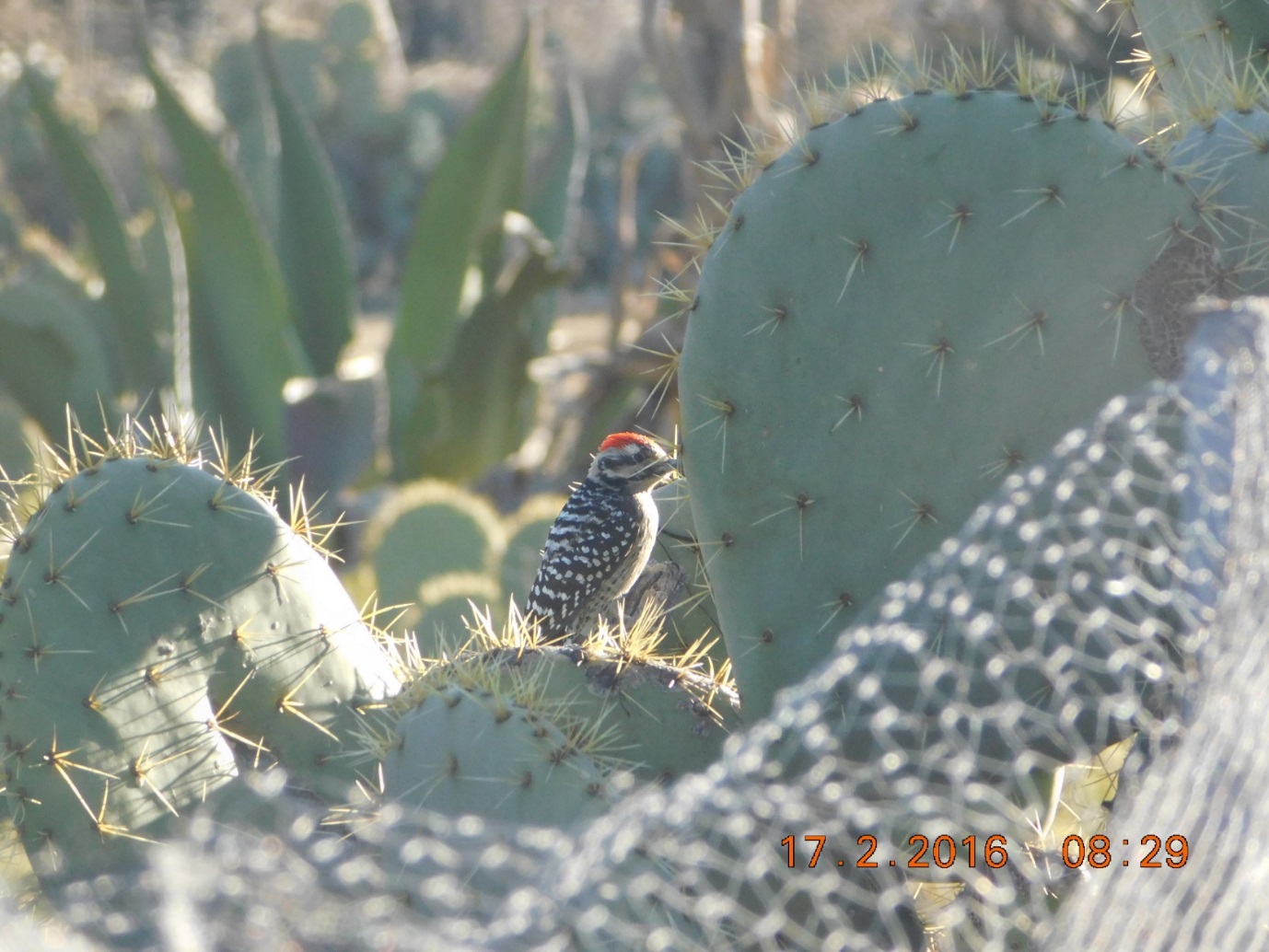 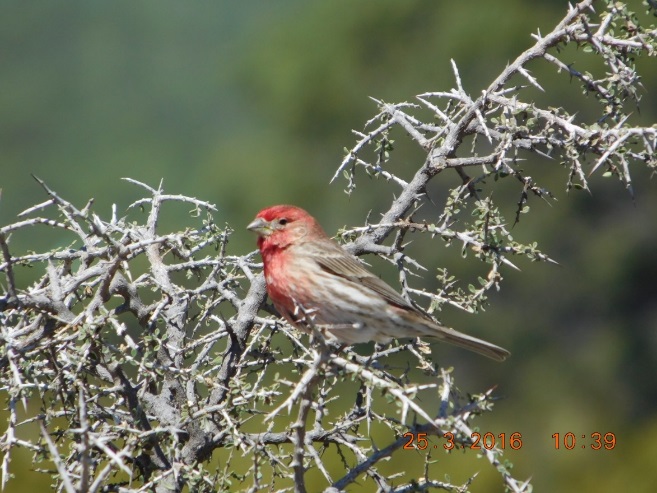 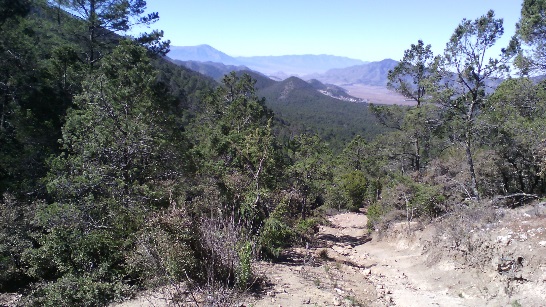 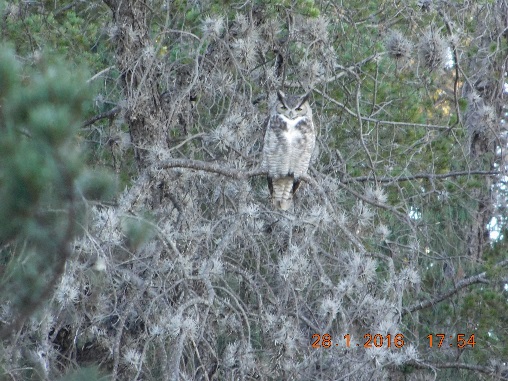 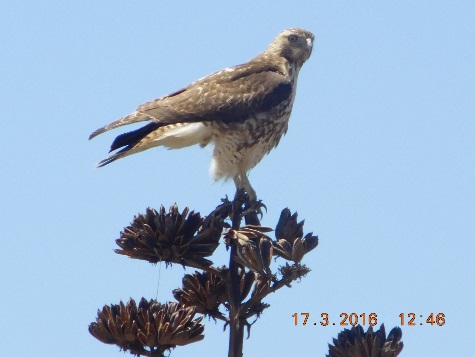 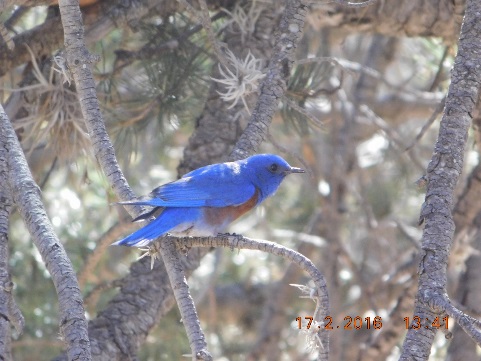 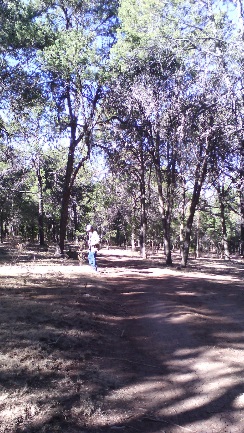 Avistamiento,  Canto y Registro
Buho virginianus, Buteo jamaicensis, Salia mexicana,Picoides scalaris, Carpodacus mexicanus,
Monitoreo de agua de Zapalinamé
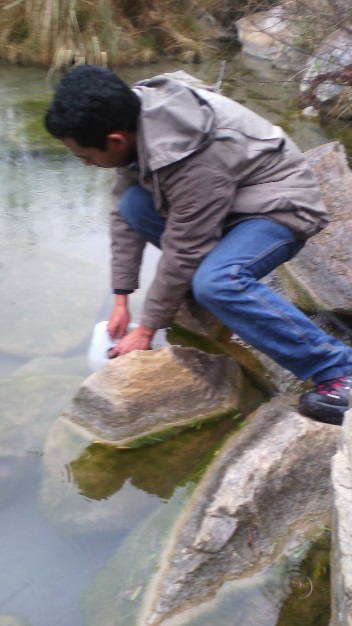 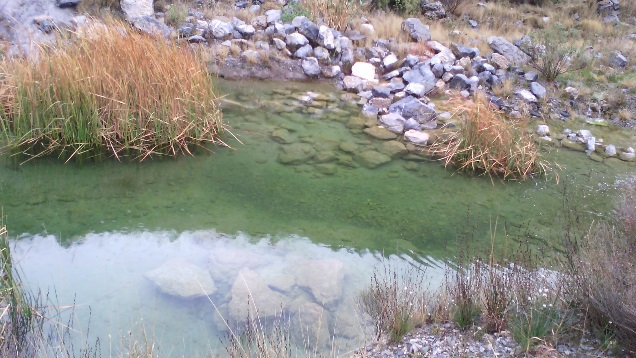 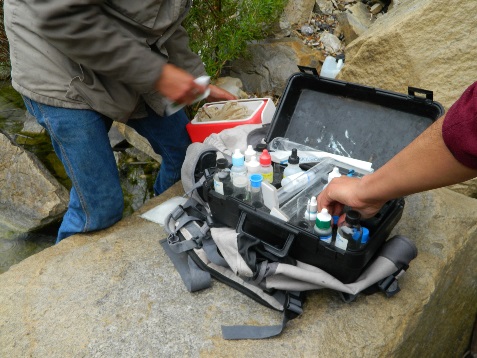 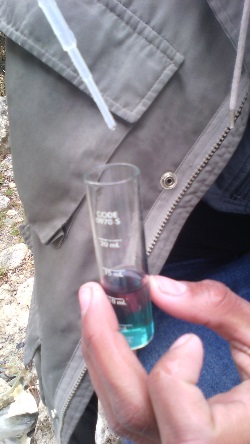 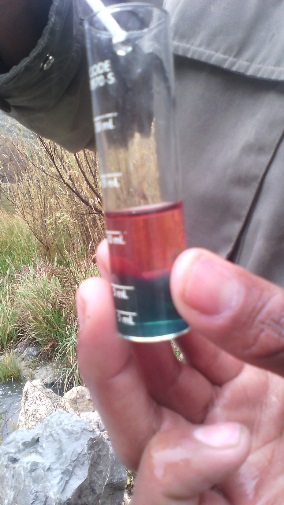 3 puntos de monitoreo, Temperatura ambiente y agua
Muestras bacteriológicas
Reactivos
Dureza y pH
Fomento a la Investigación
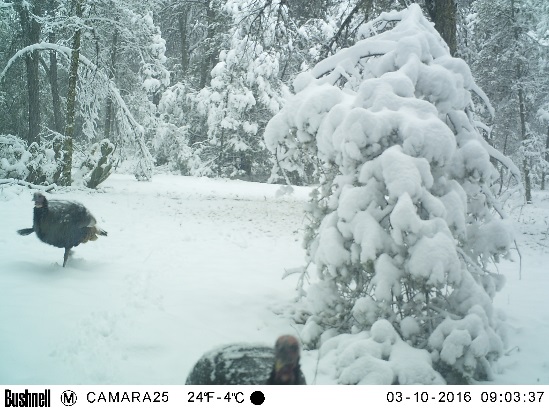 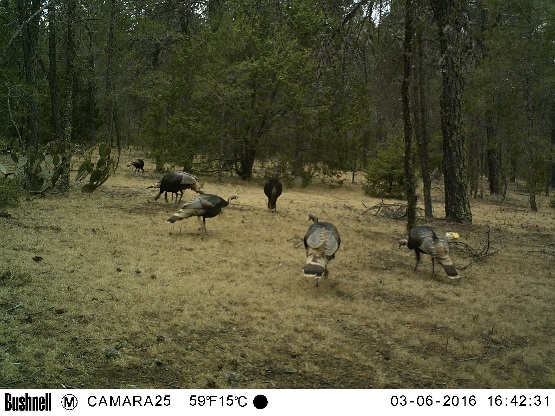 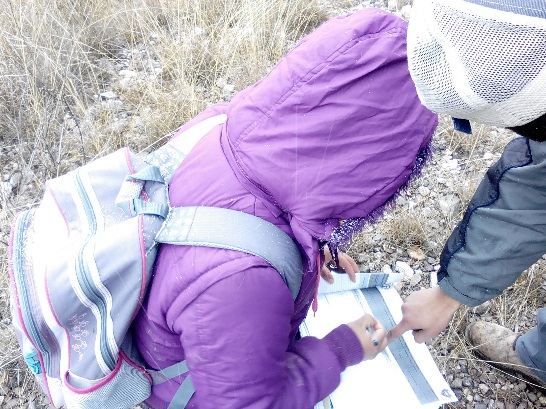 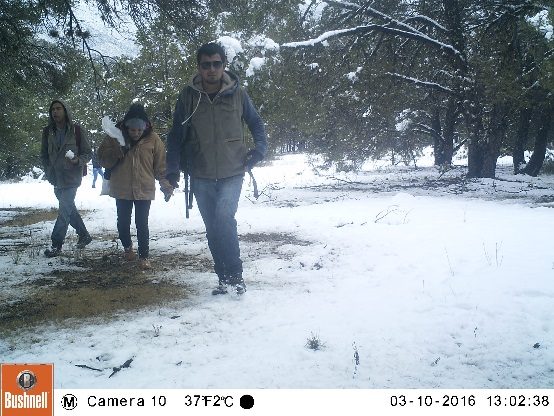 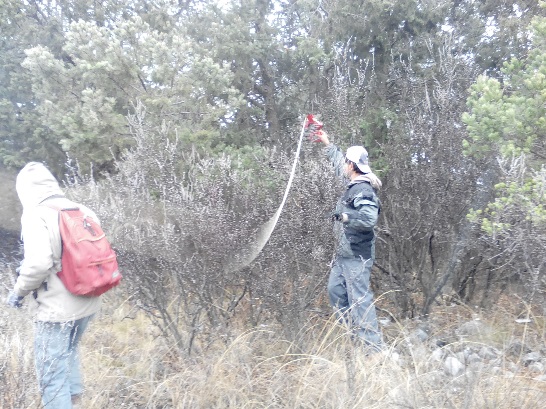 Revisión de cámaras
Parvadas de Meleagris gallopavo
Evaluación de sitios
Monitoreo de Ursus americanus
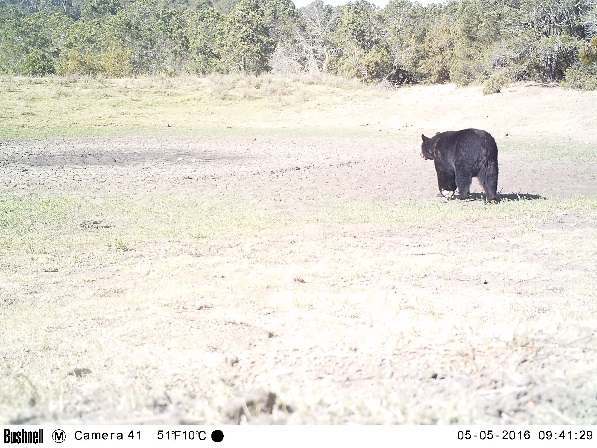 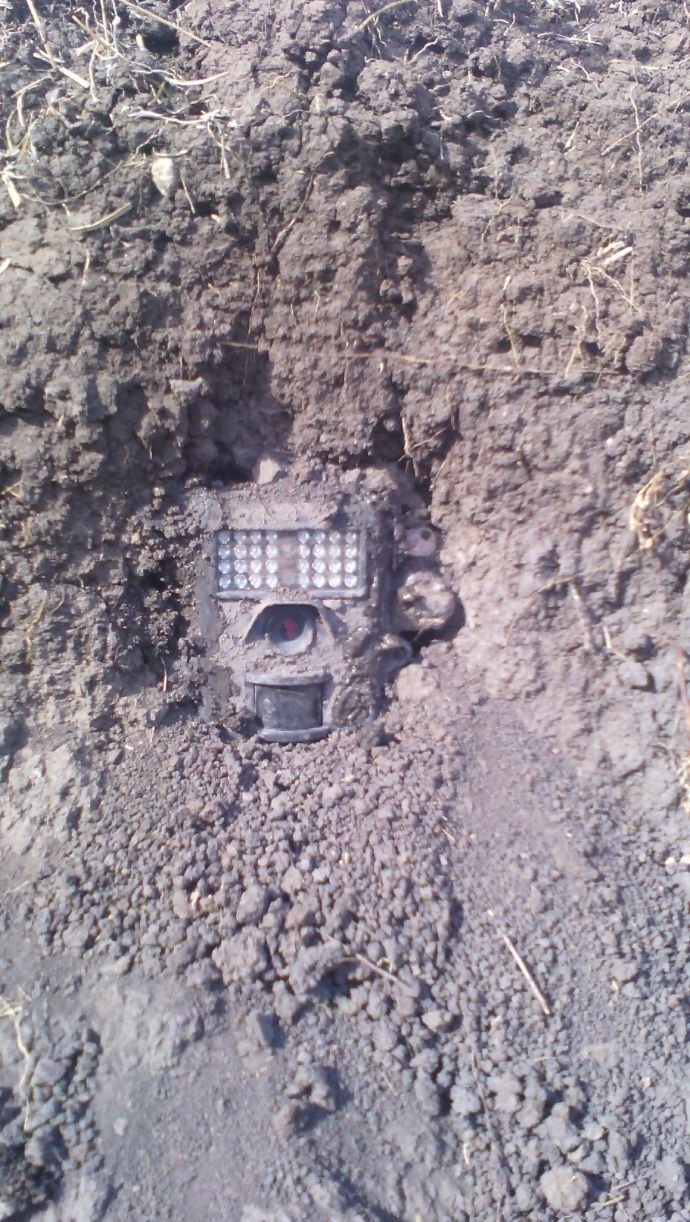 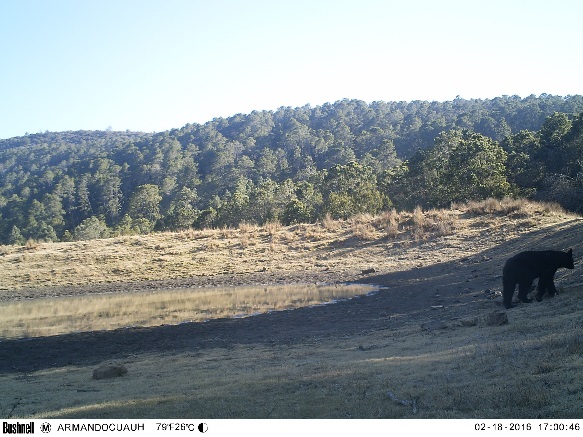 Individuos solitarios
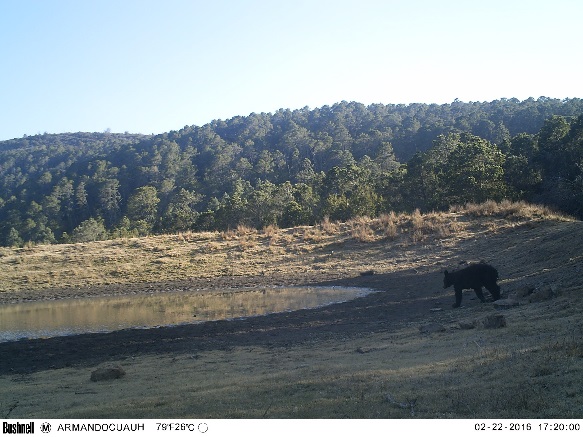 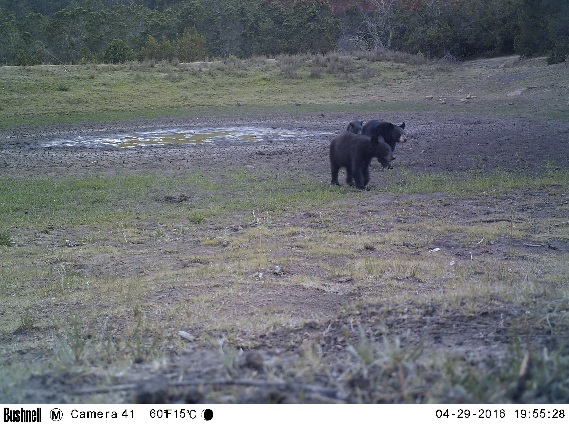 Familia
Cámara
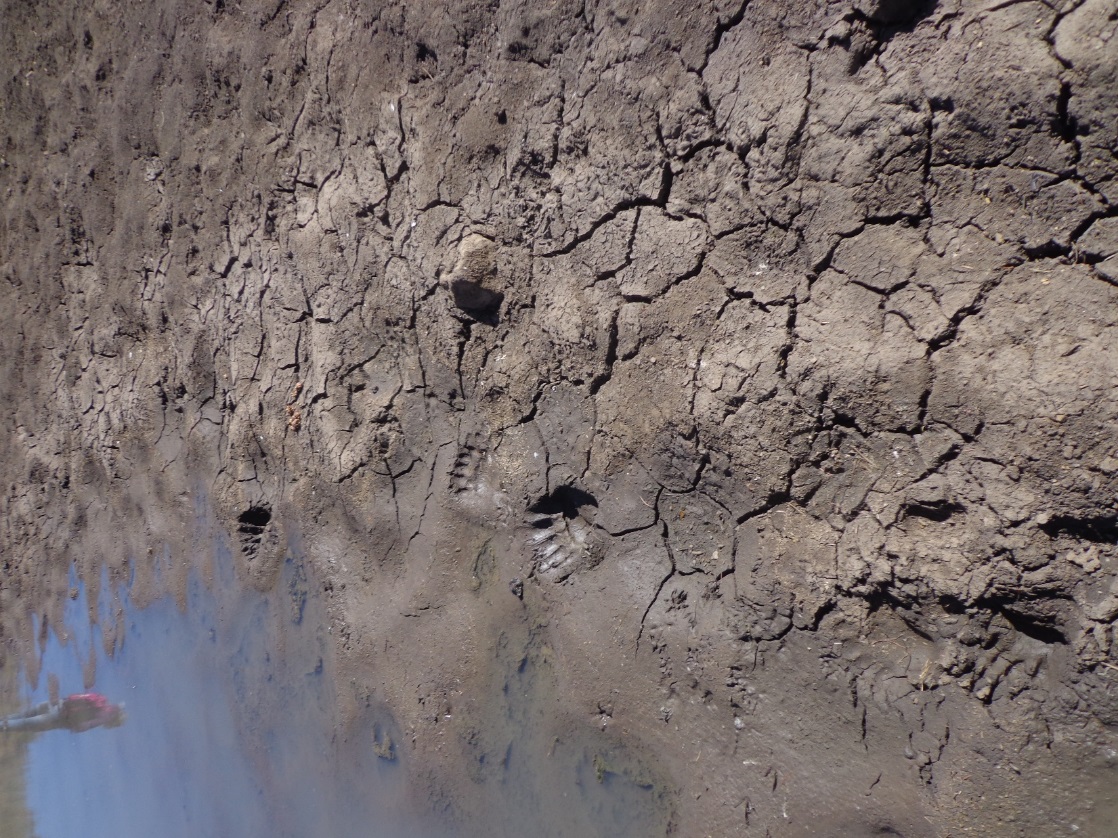 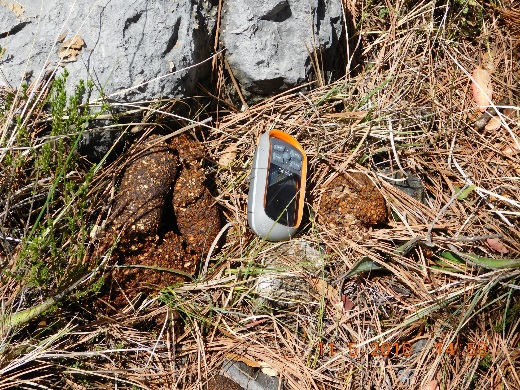 Huellas
Excretas
Educación para la Conservación
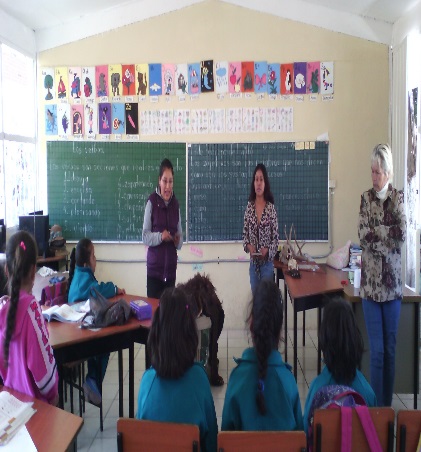 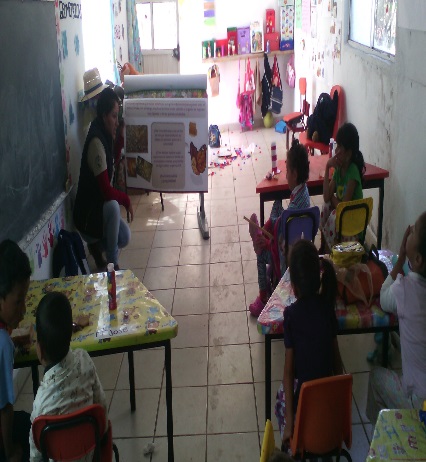 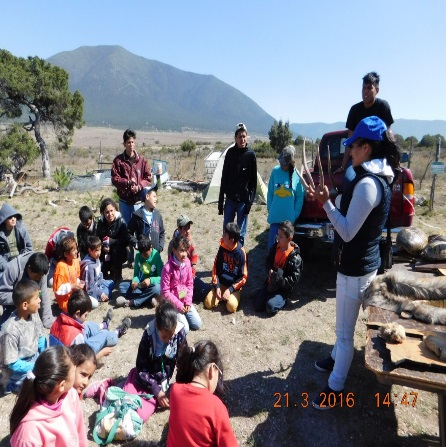 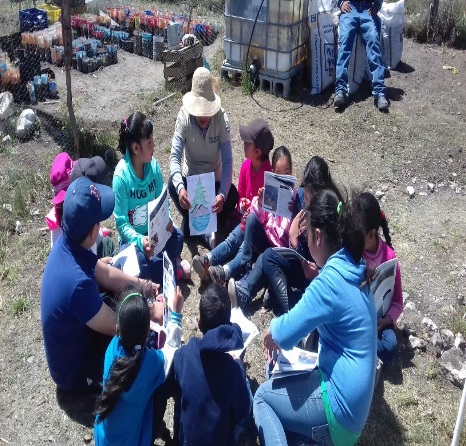 Educación para la Conservación
Interpretación Ambiental
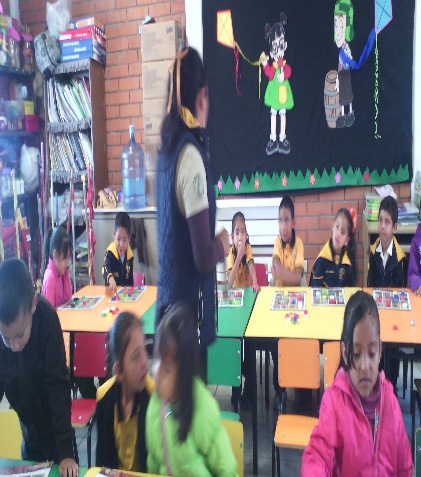 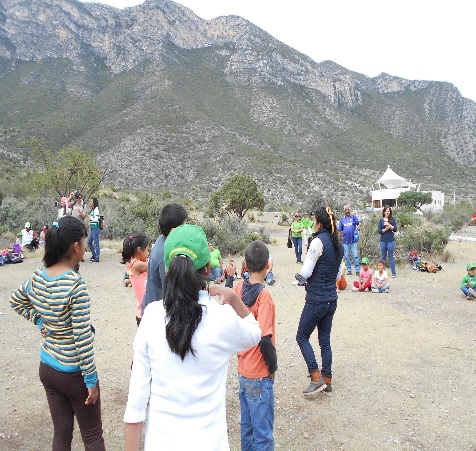 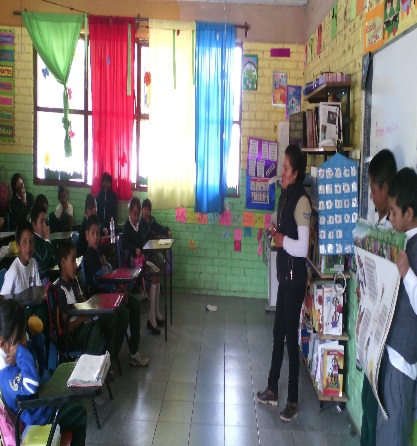 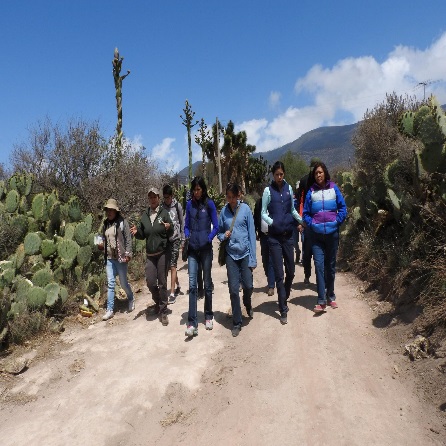 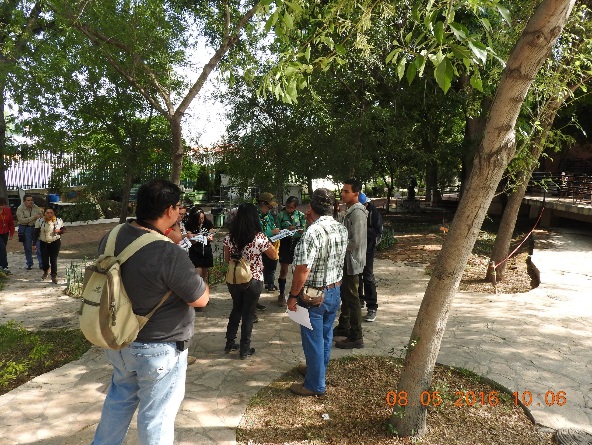 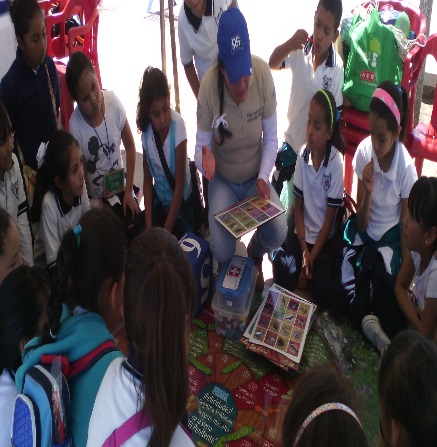 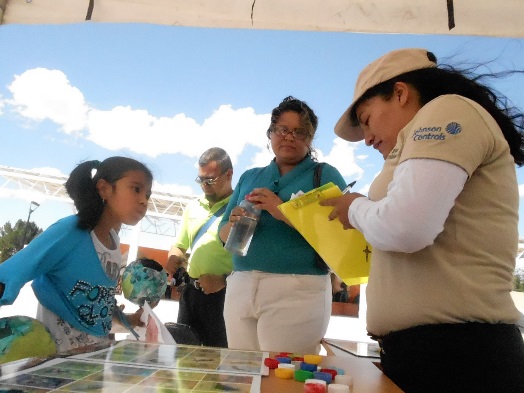 Comunicación Ambiental
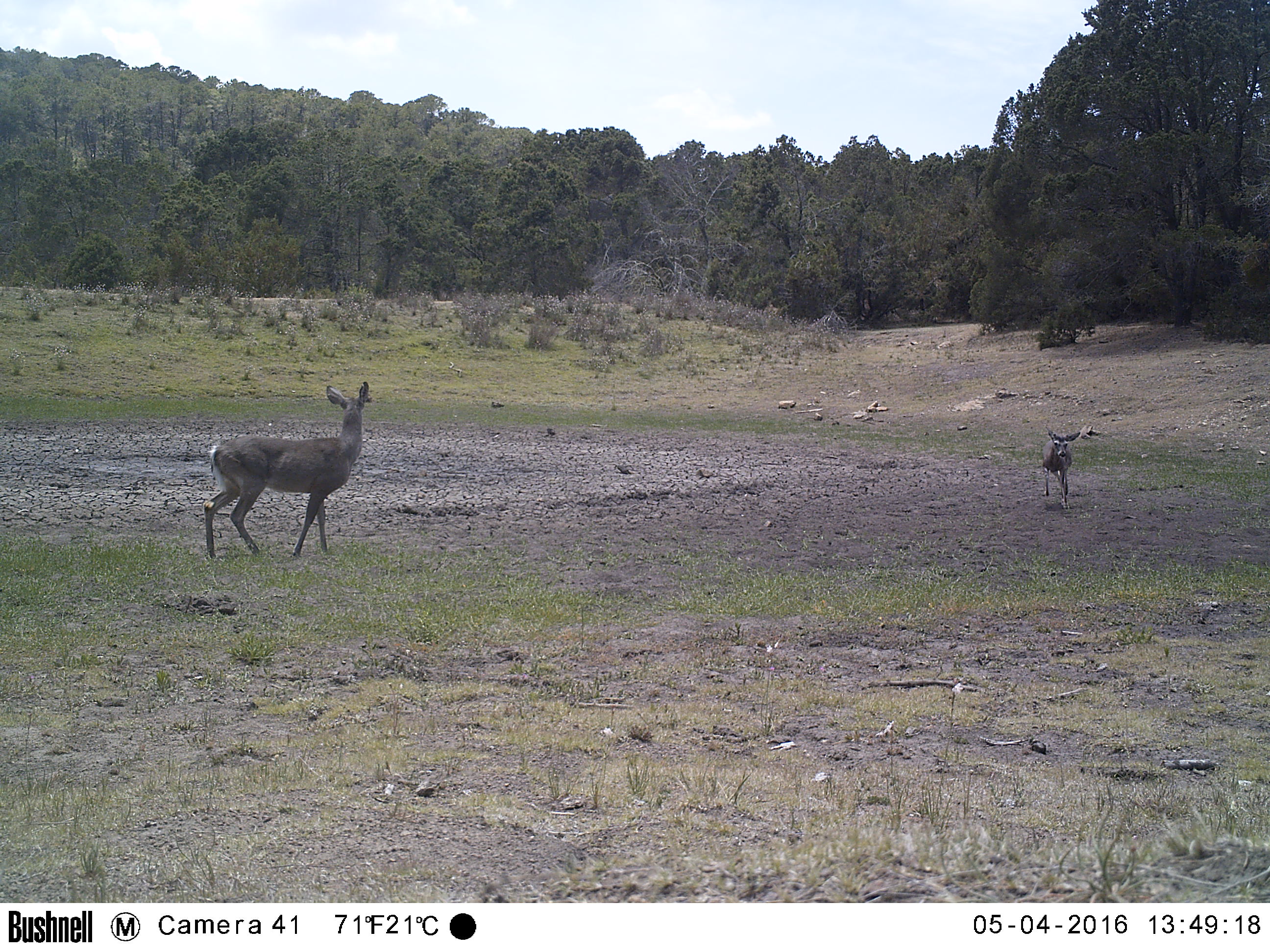 EXPERIENCIAS
Las experiencias adquiridas en PROFAUNA son de mucha ayuda para mi desempeño, ya que tuve la fortuna de participar y contribuir en varios proyectos que me permitieron ampliar mis conocimientos obtenidos.

La teoría es algo que se adquiere en un aula, pero la práctica es lo que te hace ver la realidad de los hechos que se viven día a día, retos hay que cumplir con la naturaleza, te das cuenta de cómo es que las especies se encuentran en peligro, el daño y la reacción del hombre cuando no cuenta con la información necesaria para saber cómo es que se deben de llevar a cabo las acciones dentro de un área que se protege por la gran riqueza tanto biológica, genética e histórica que hay en una región.
BIBLIOGRAFÍA
Sierra de Zapaliname, Guardaparques, 2013.	Programa Operativo Anual. Saltillo, Coahuila,	México.	Pág. 114.
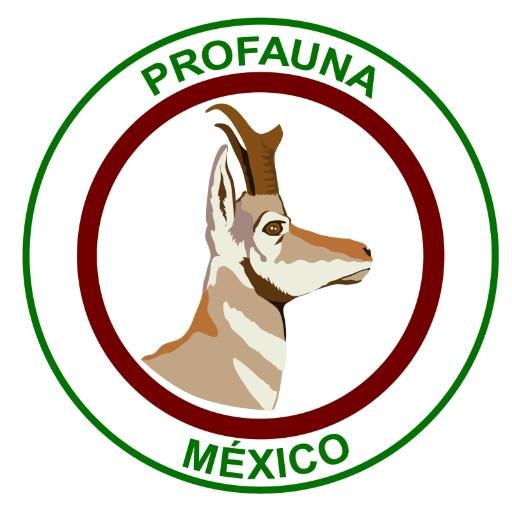 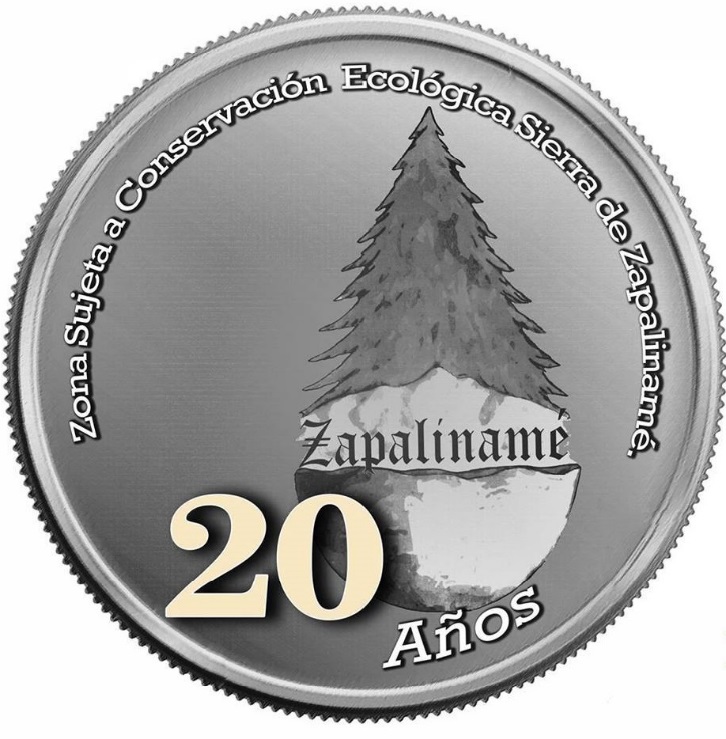 GRACIAS
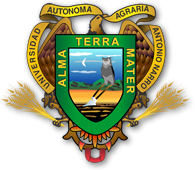